Рекомендации по работе с электронным журналом
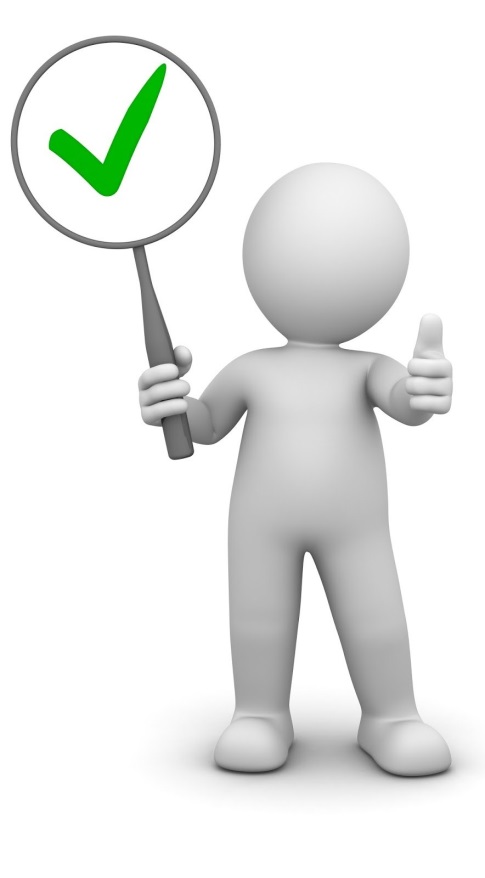 1. Экзамены ЗАНОСЯТСЯ в основное поле ведения занятий !!!!+ дублируются в ИТОГОВЫЕ
Добавление  экзамена, для отражения в Итоговых оценках!
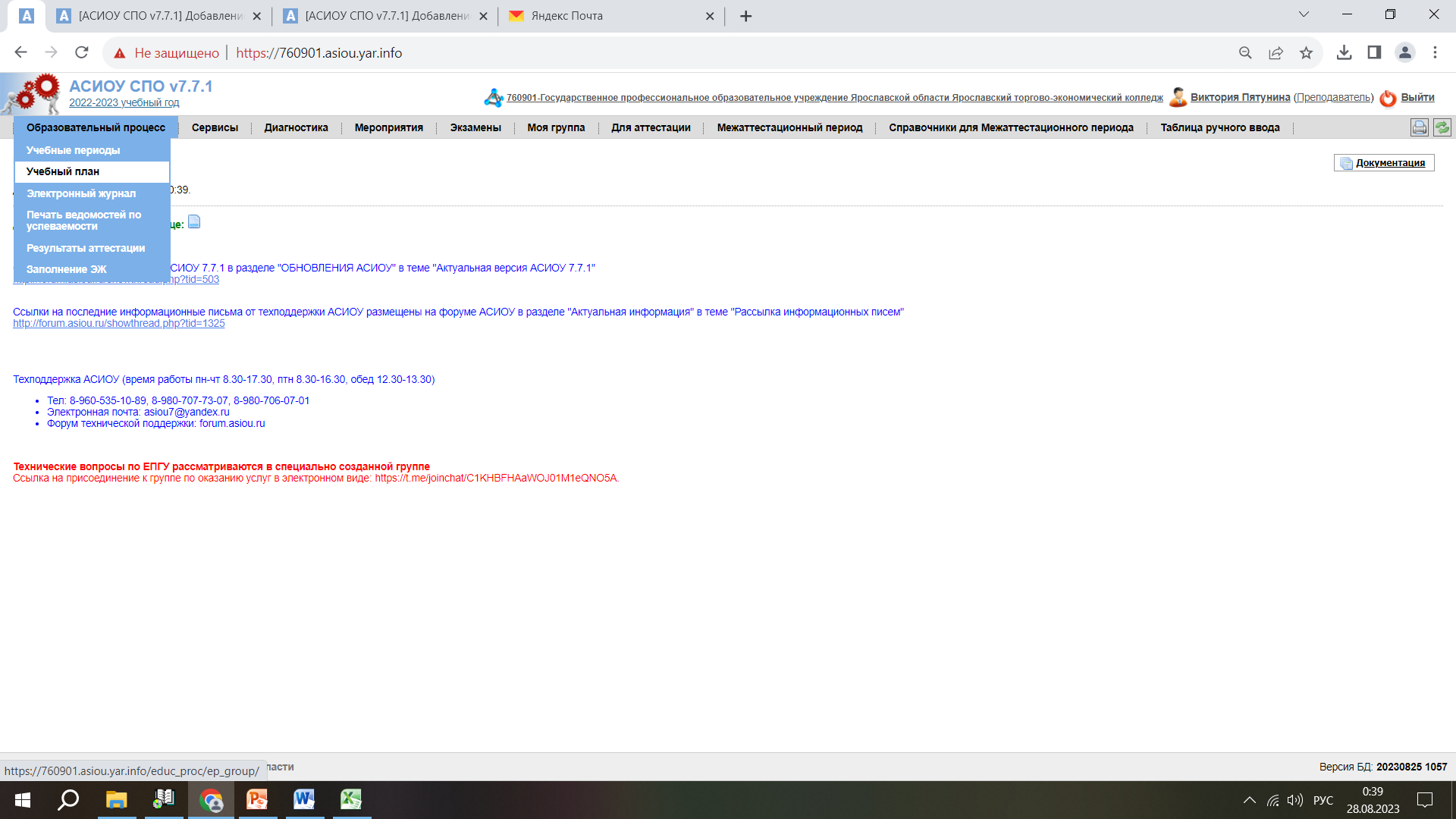 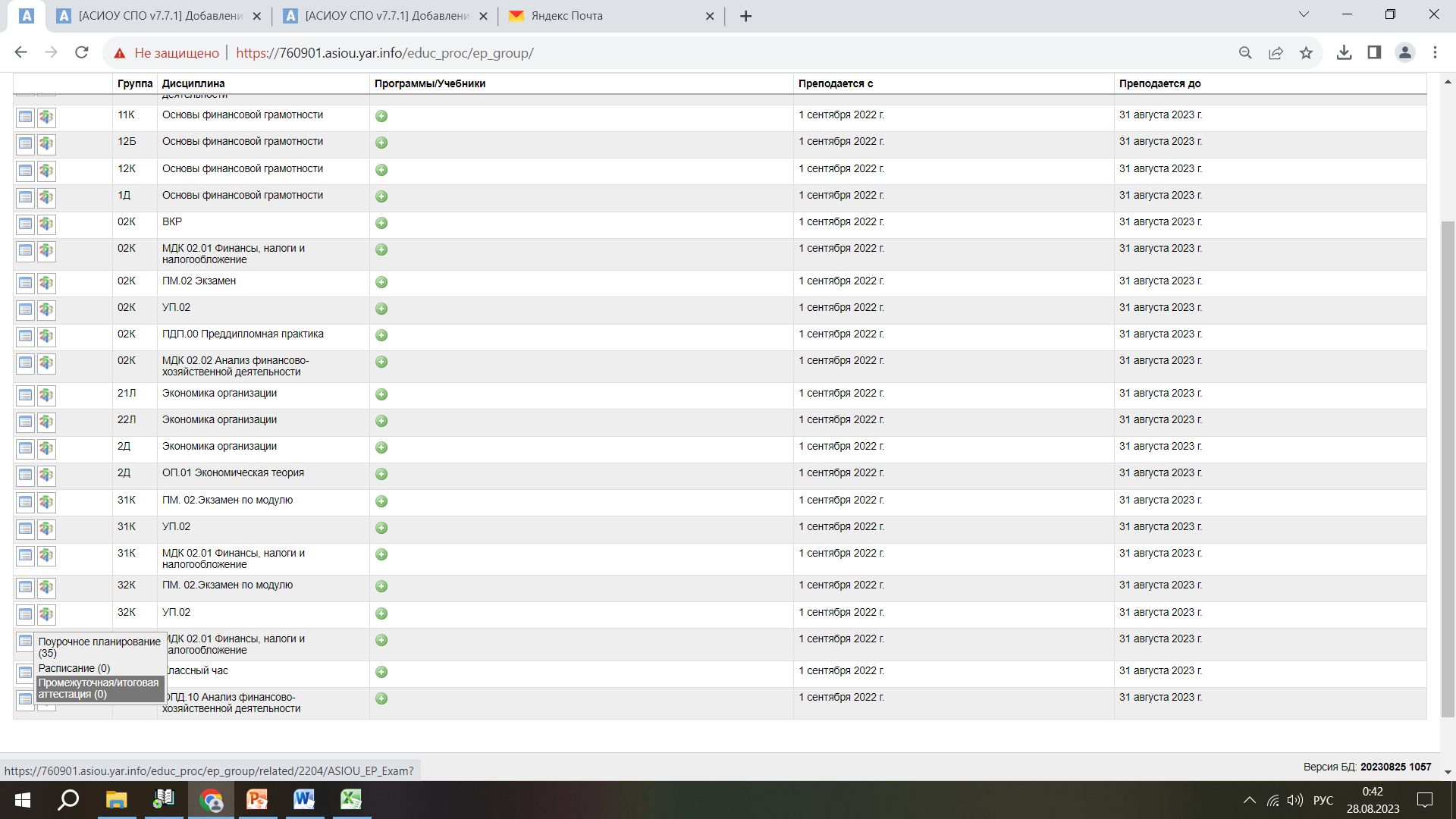 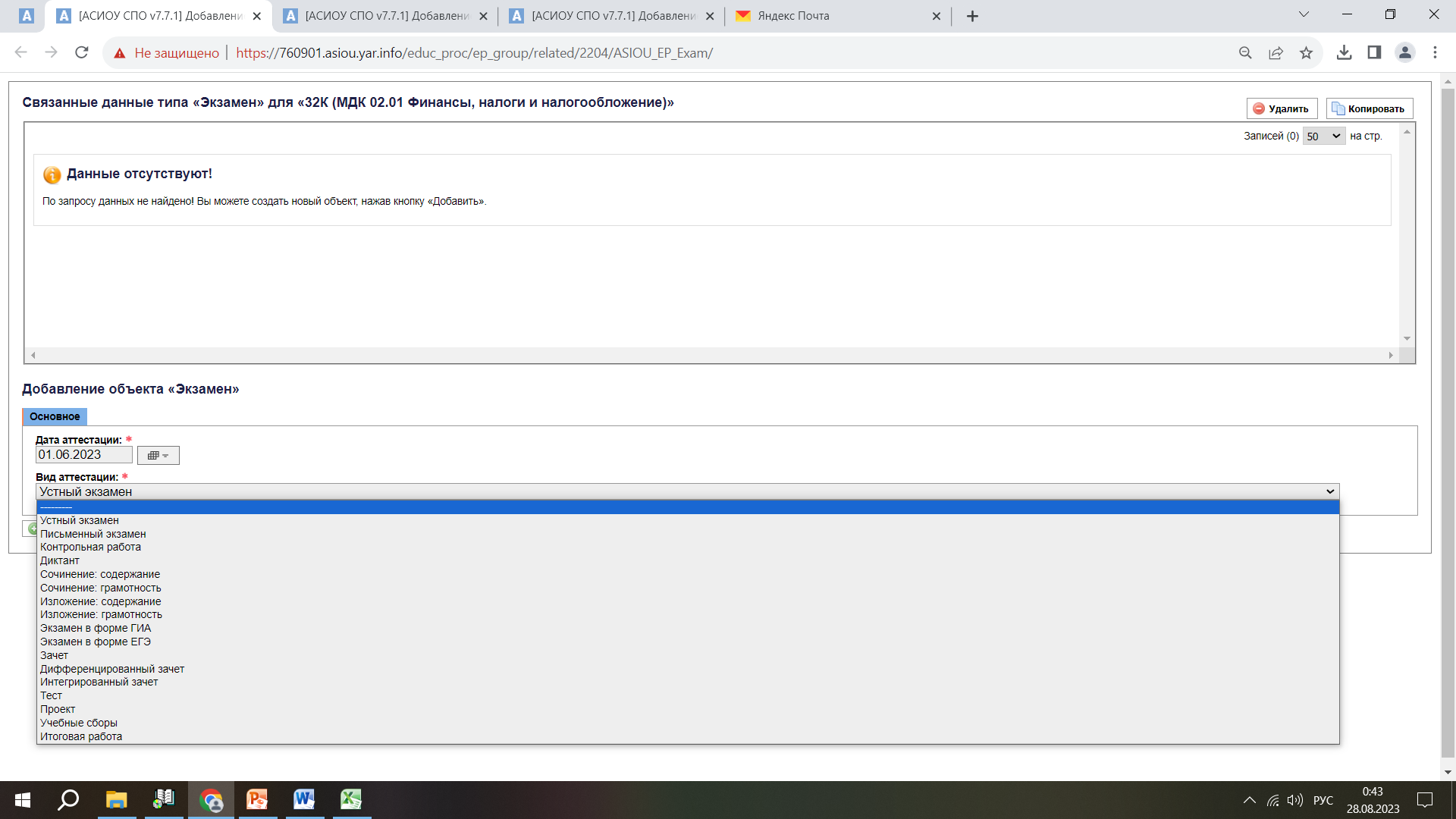 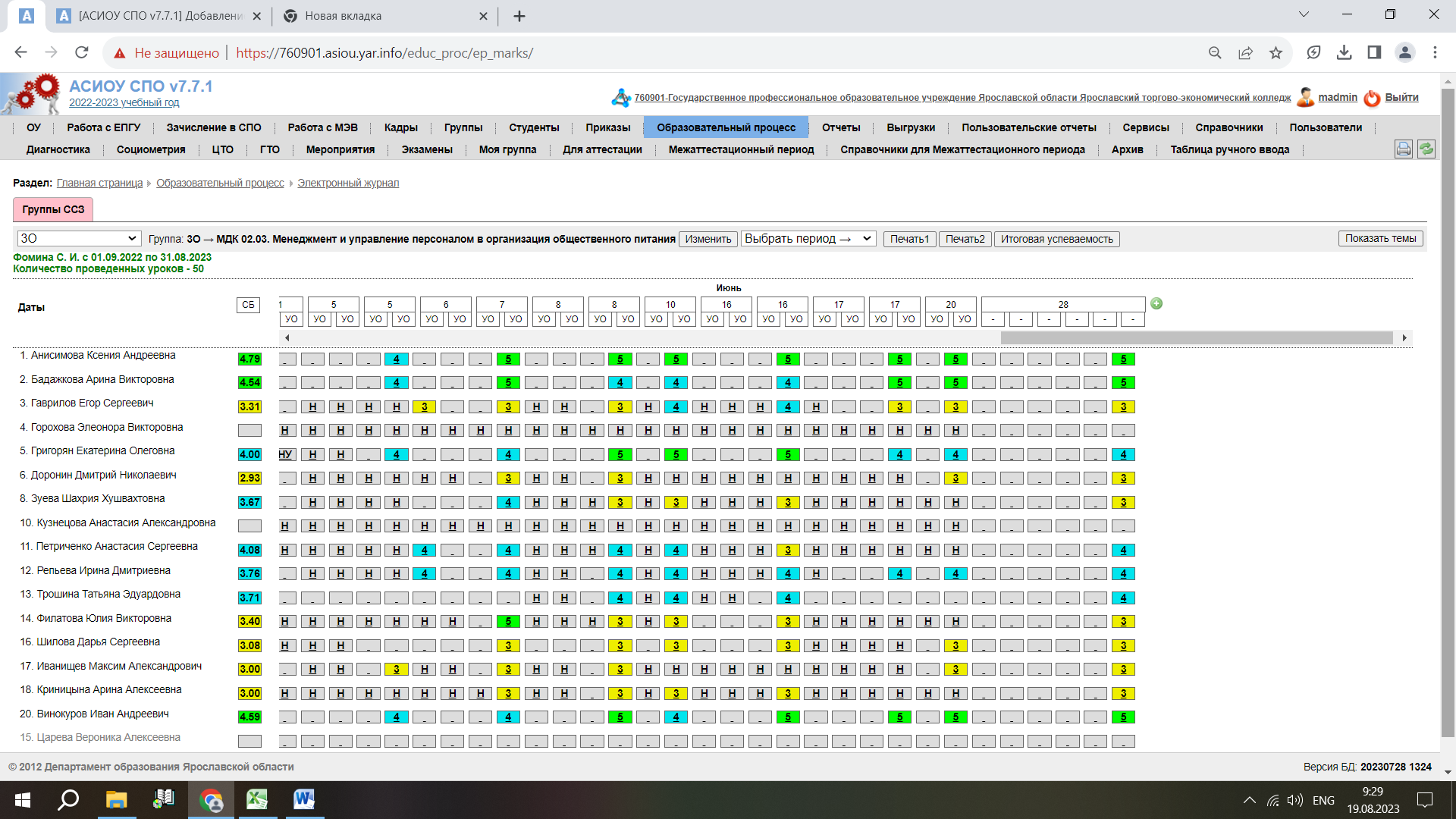 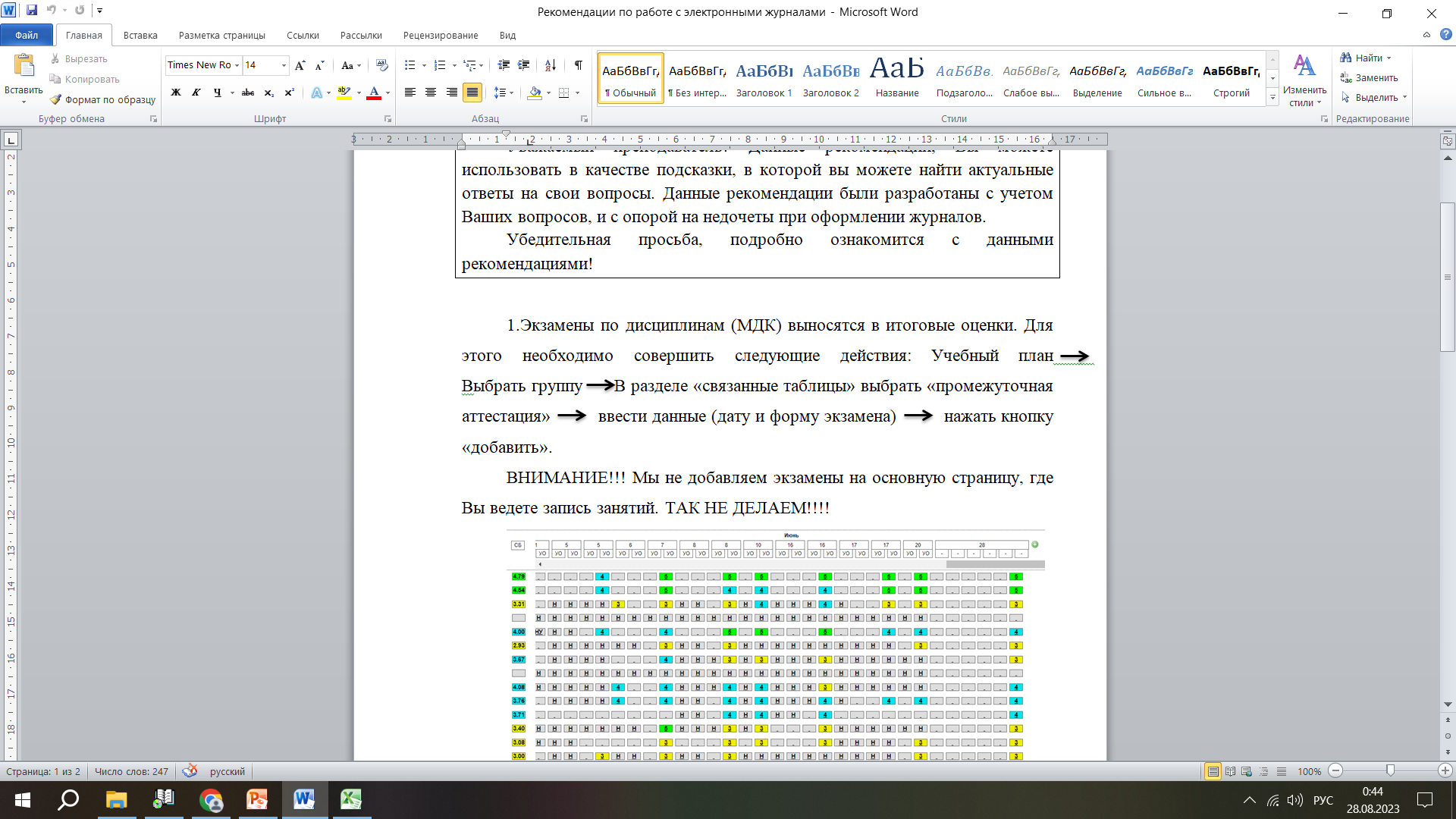 2.Часы по курсовой работе записываем в отдельной вкладке.P.S оценки и пропуски тоже должны стоять!!!
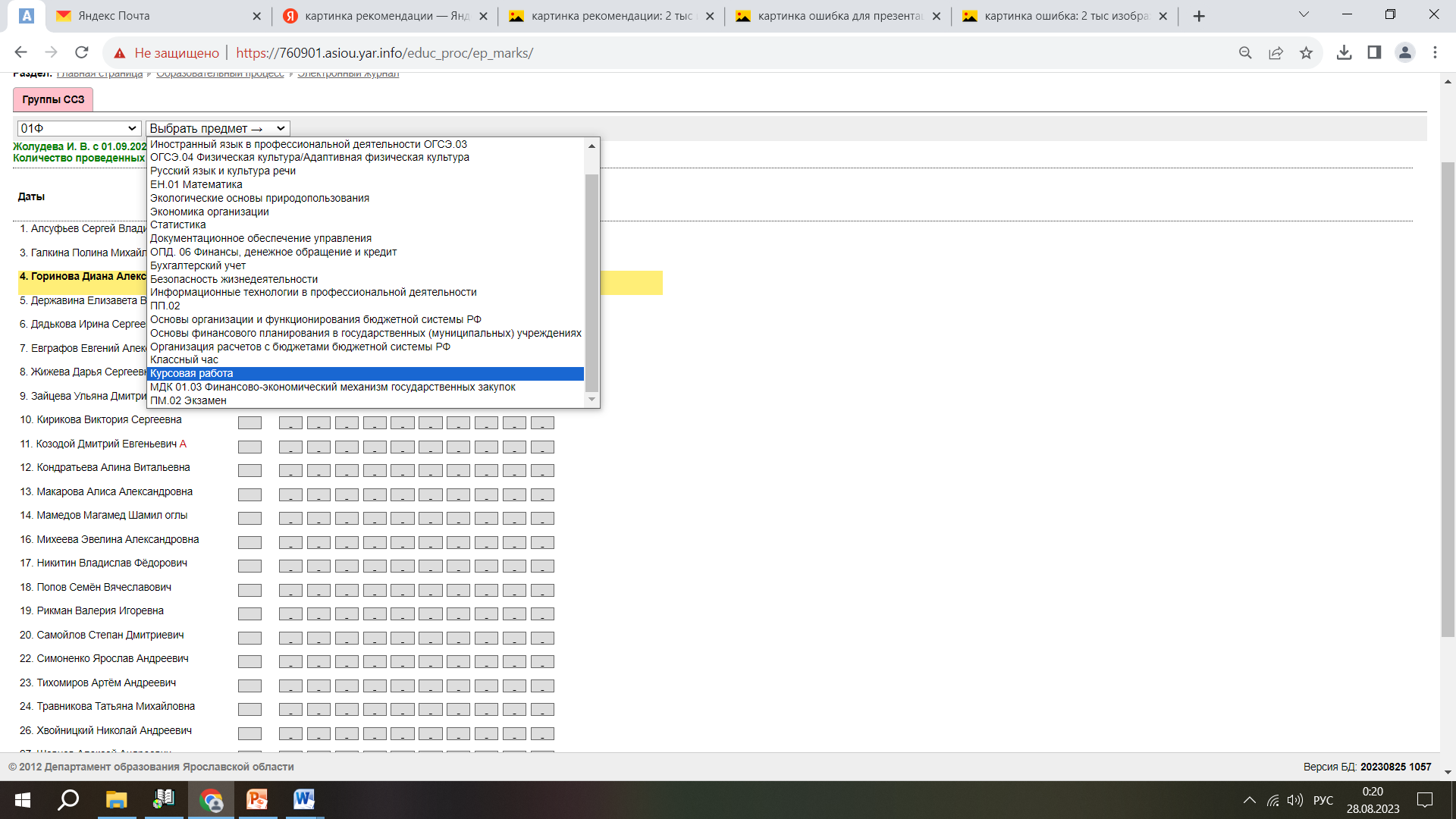 3. ДЗ проставляем так же как и экзамены+ дублируем в ИТОГОВЫЕ
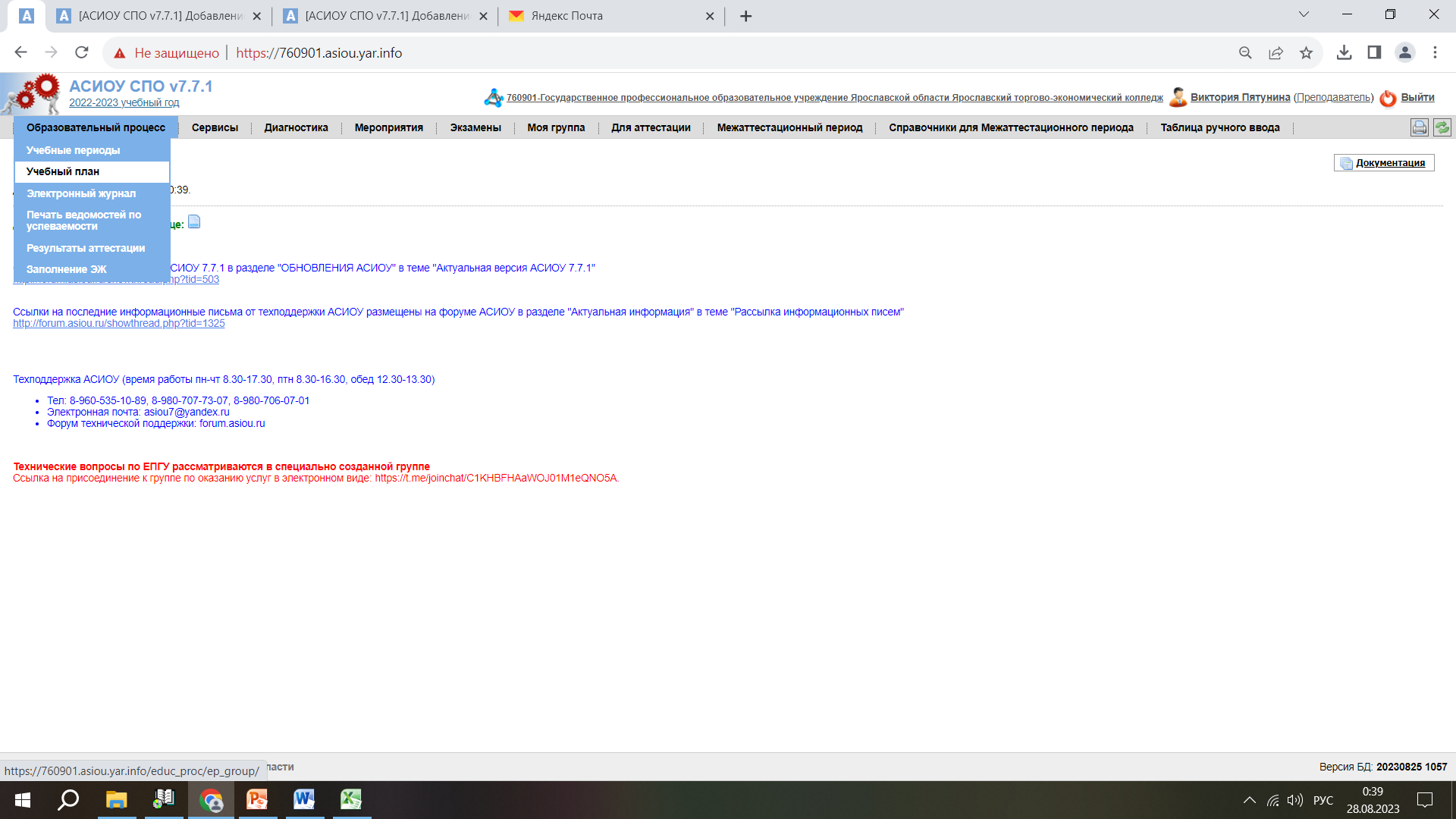 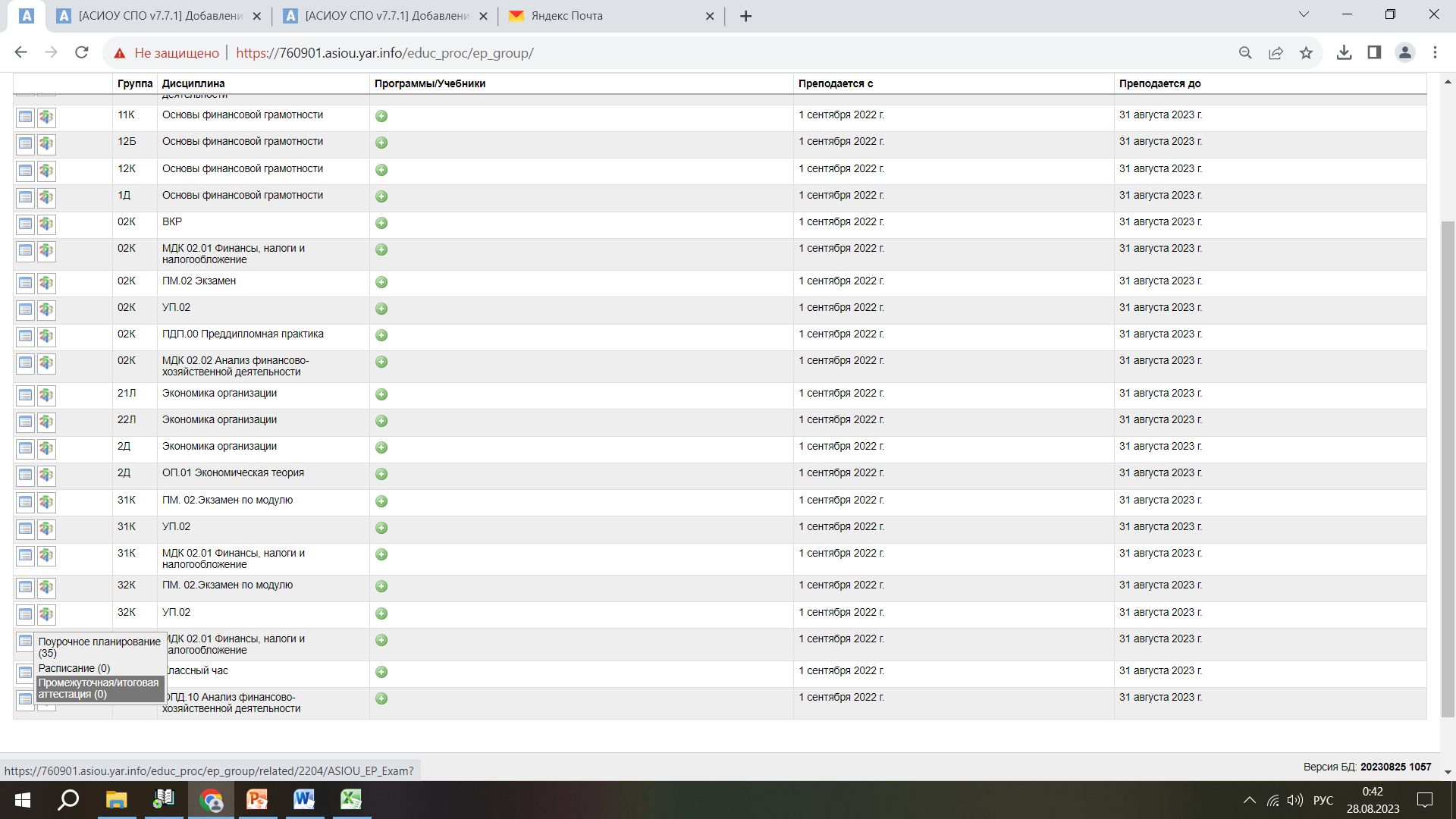 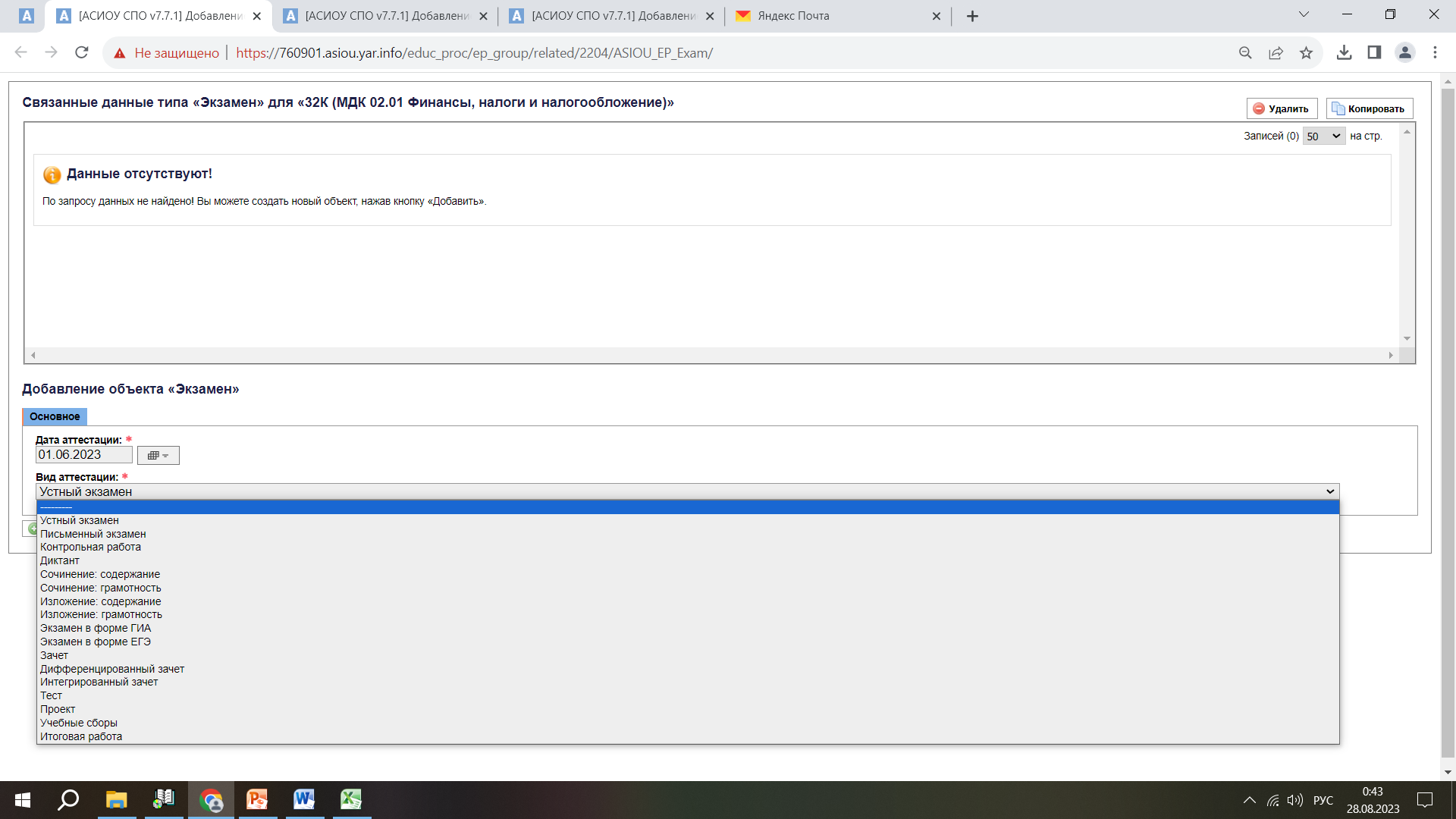 4. Для удобства классного руководителя – ВЫСТАВЛЯЕМ оценки за полугодие в журнал!
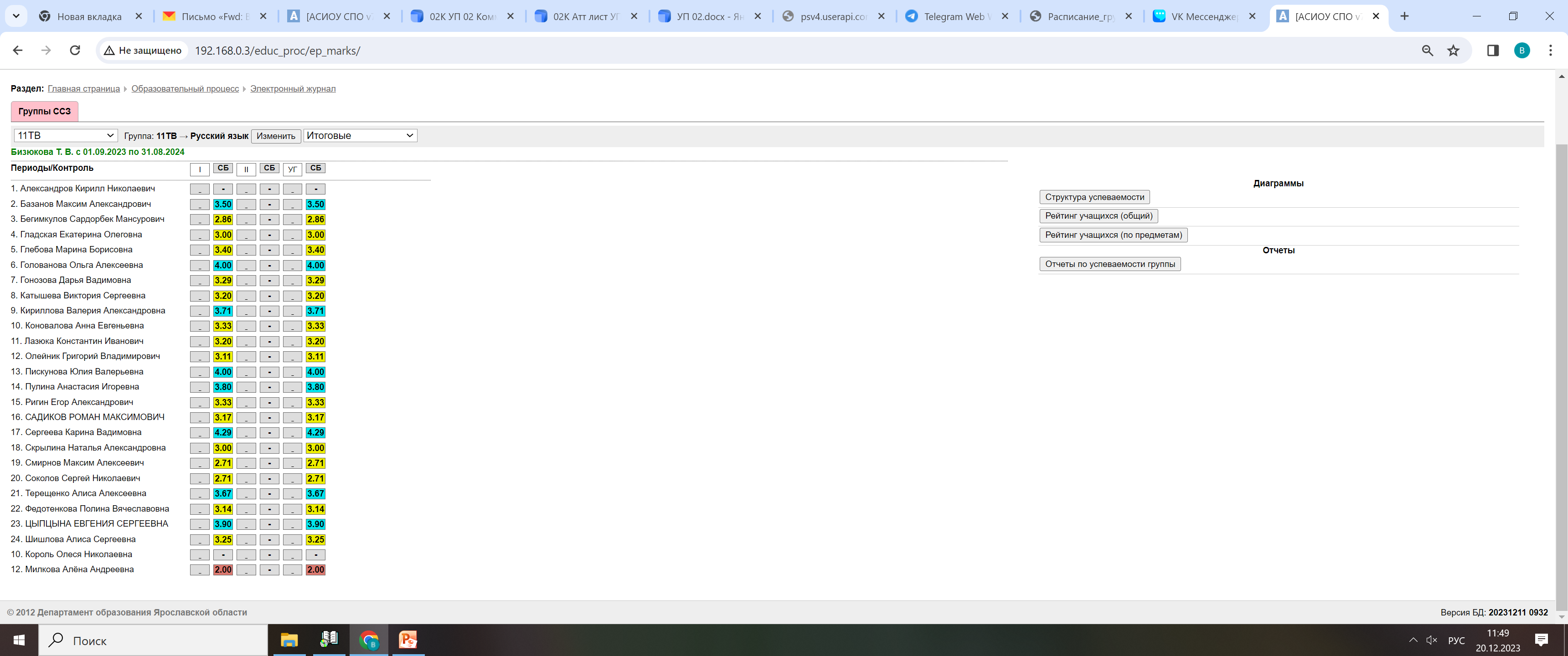 5.Часы на экзамен по ПМ записываются в основном поле (6 или 12 часов) страницы «Экзамен по ПМ___» и дублируем в итоговые
6. Если по учебному плану не стоит никакой формы промежуточной аттестации (не проставлен ни экзамен, ни ДЗ) то оценки ВЫСТАВЛЯЮТСЯ ОБЯЗАТЕЛЬНО, но в колонку УГ. Тоже самое правило действует, если предмет, переходящий на следующий год.
7.Фиксируем на страницах журнала пропуски по уважительной и неуважительной причине
8.Деления (если они предусмотрены) в журнал записываем ОБЯЗАТЕЛЬНО
9. Вы можете самостоятельно выводить ведомость группы за семестр на печать.
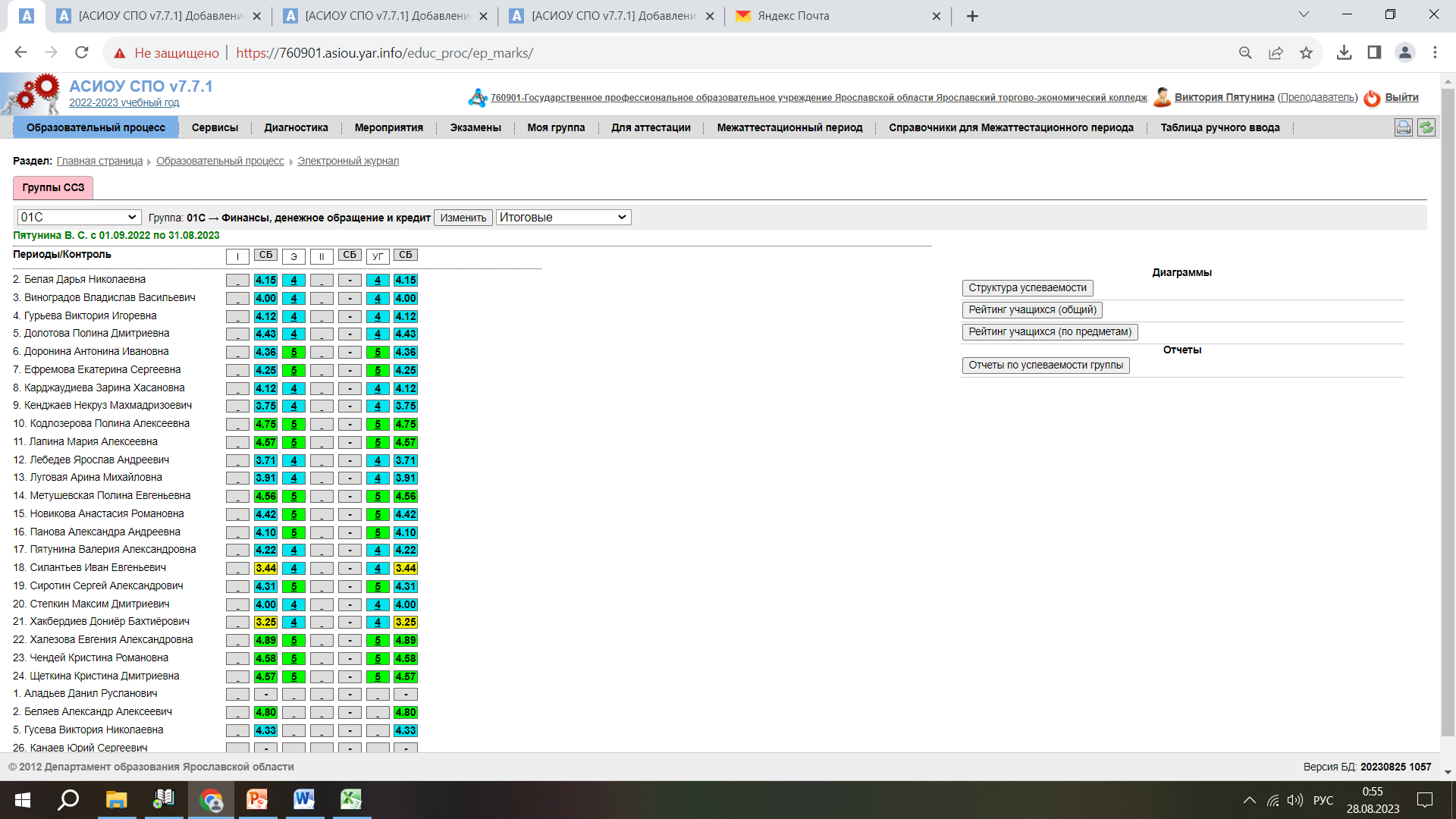 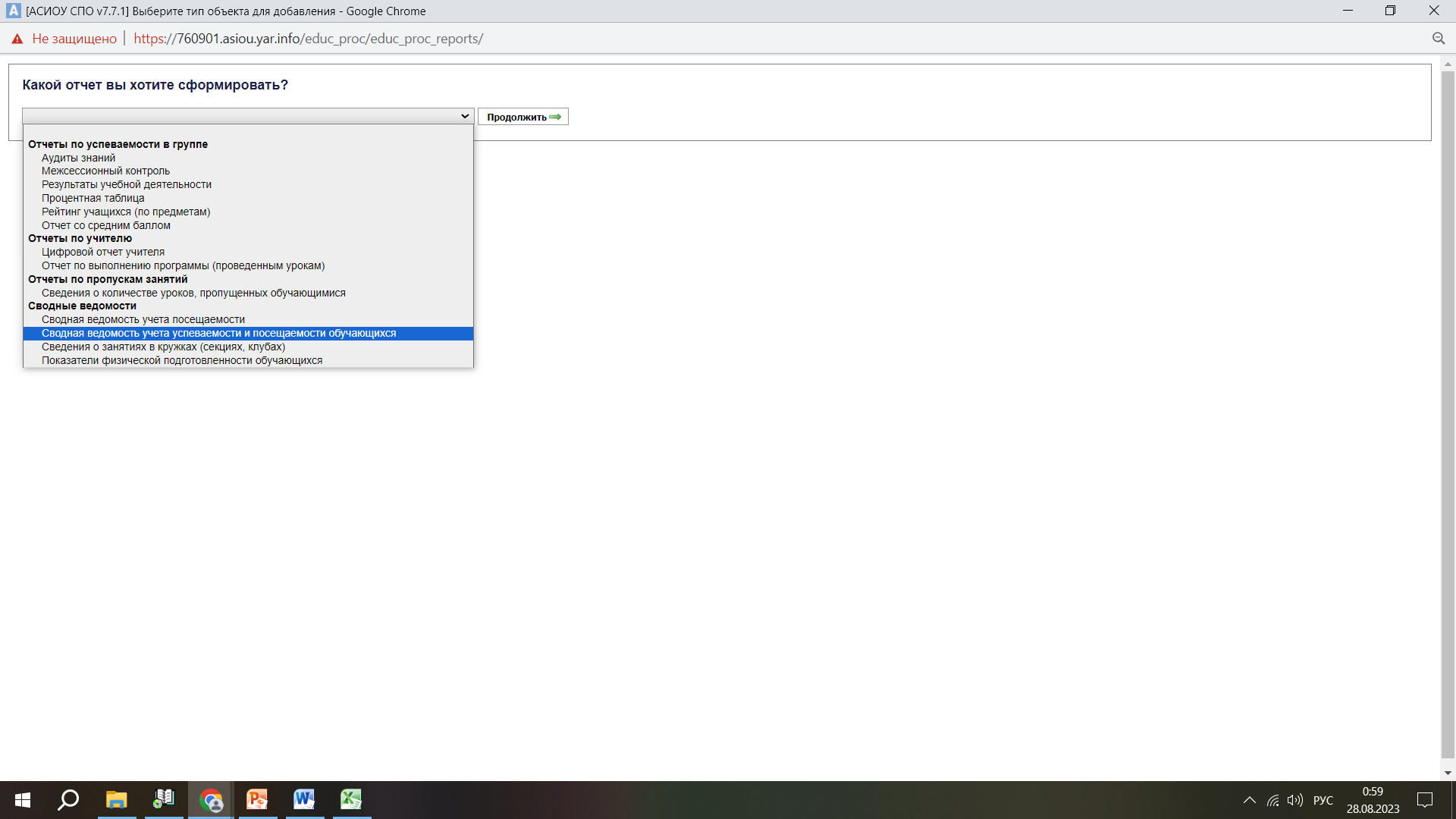 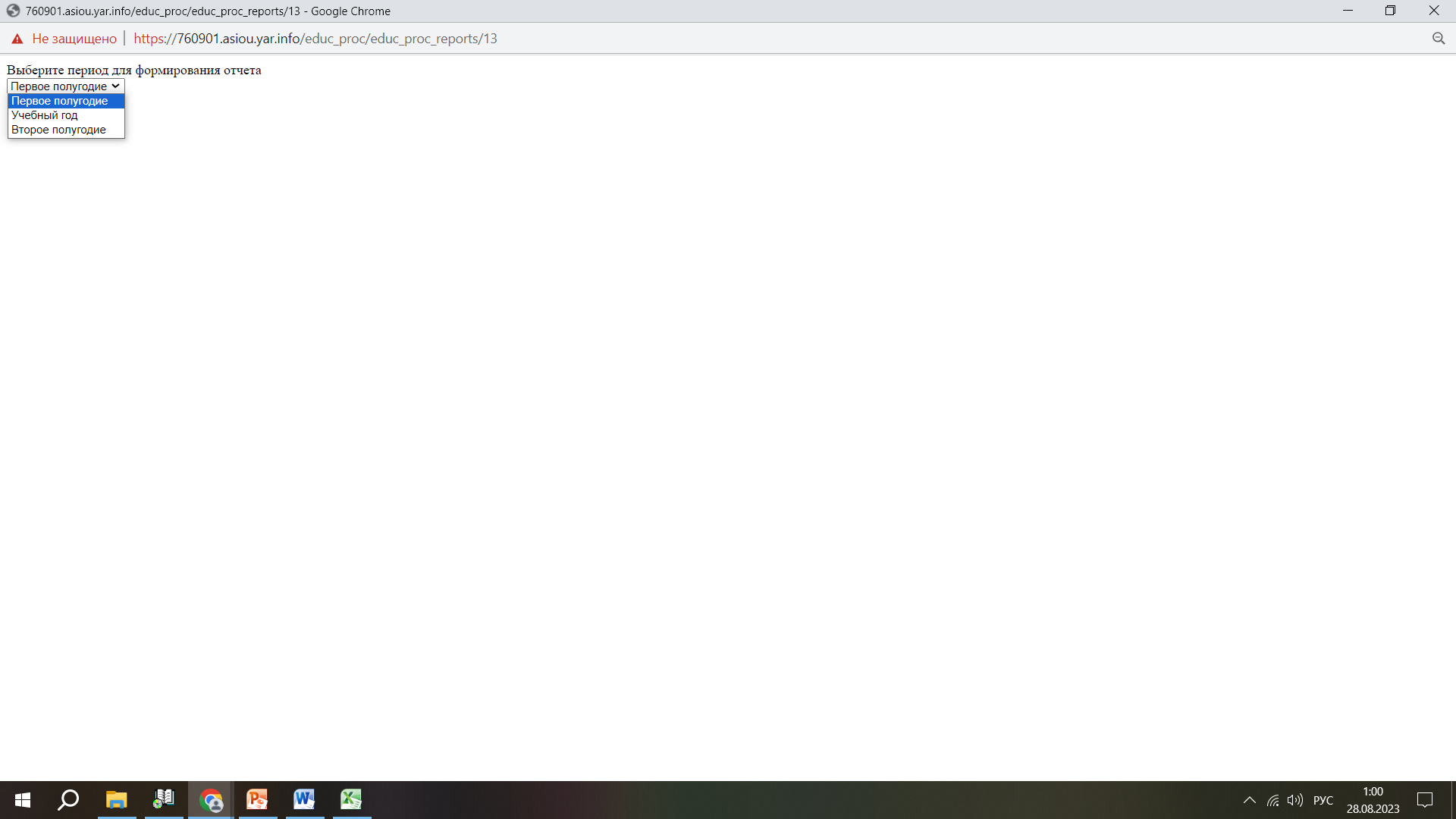 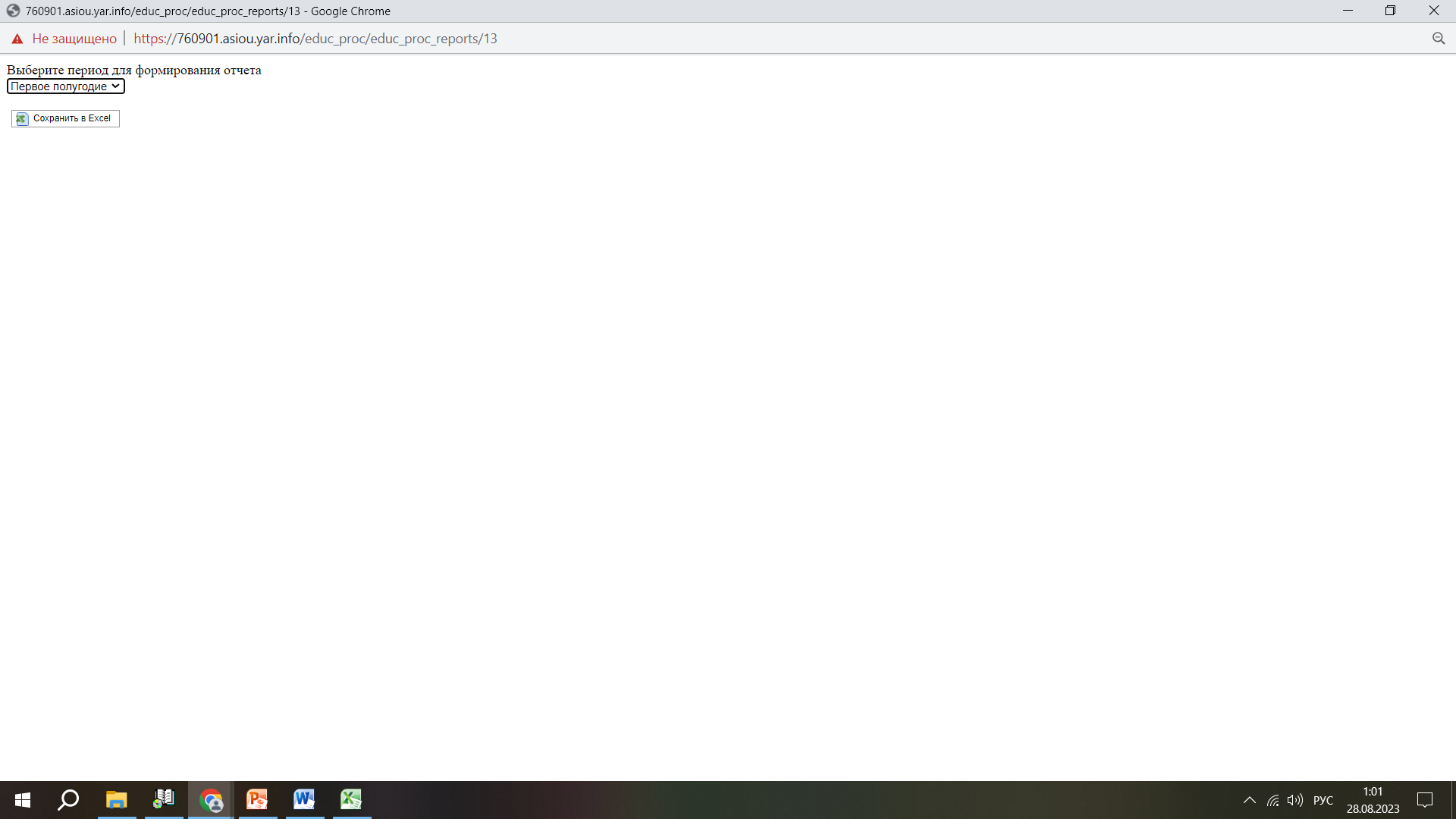 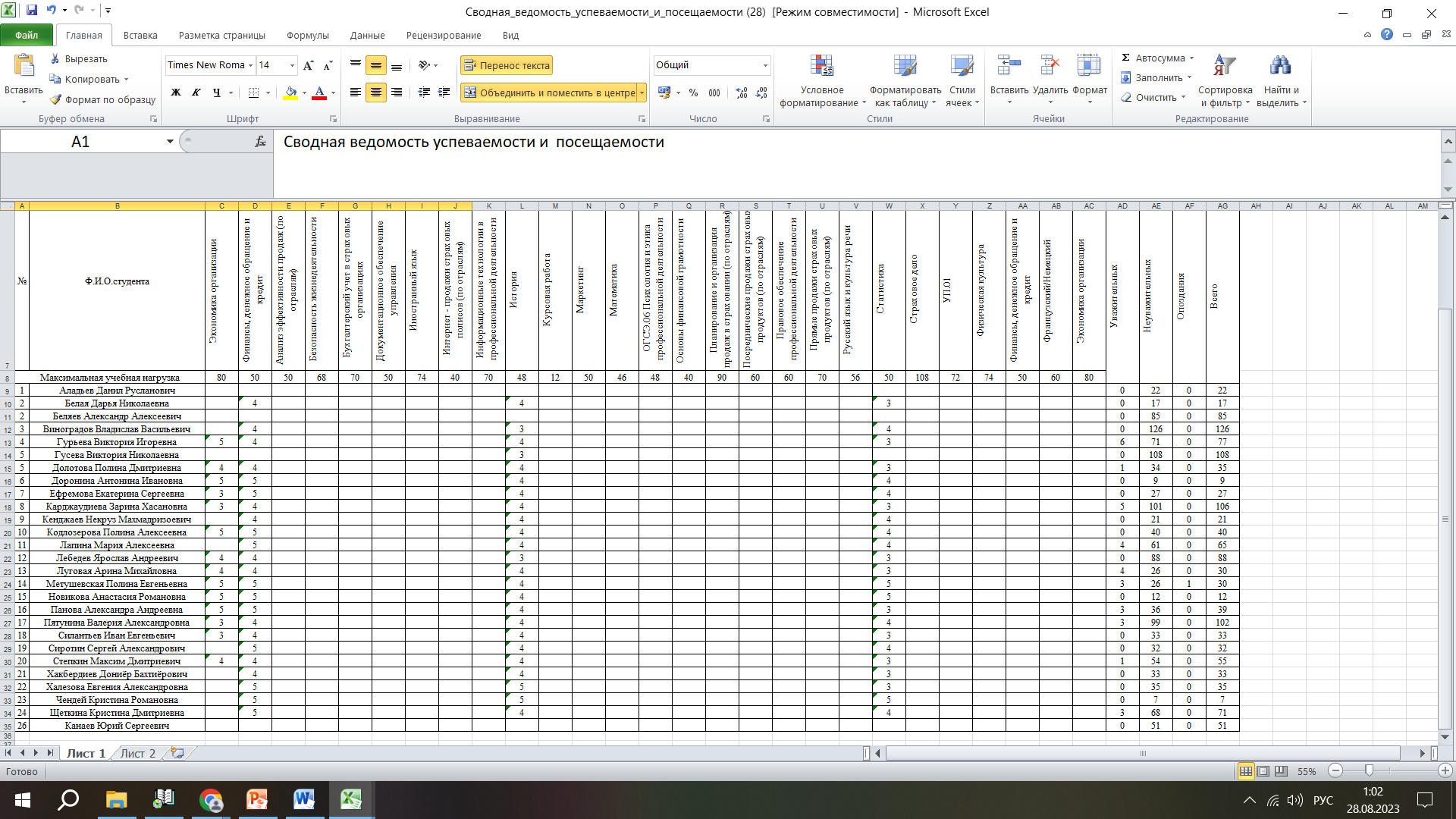 10. Добавляем консультации в группах 1 курсах (ЭКЗАМЕНЫ).
1. В учебном плане должна быть добавлена консультация по предмету.
2.Добавляем так же как и урок. В меню «выбрать»  «ИНАЯ ФОРМА КОНТРОЛЯ».
P.S группы: 1Б,1Д, 11К,12К,11Л,12Л,11ТГ,12ТГ,11ПК,12ПК,13ПК,11ТВ,12ТВ,01Ф,01ТГ
11. ОЦЕНКИ ПО ГРУППЕ
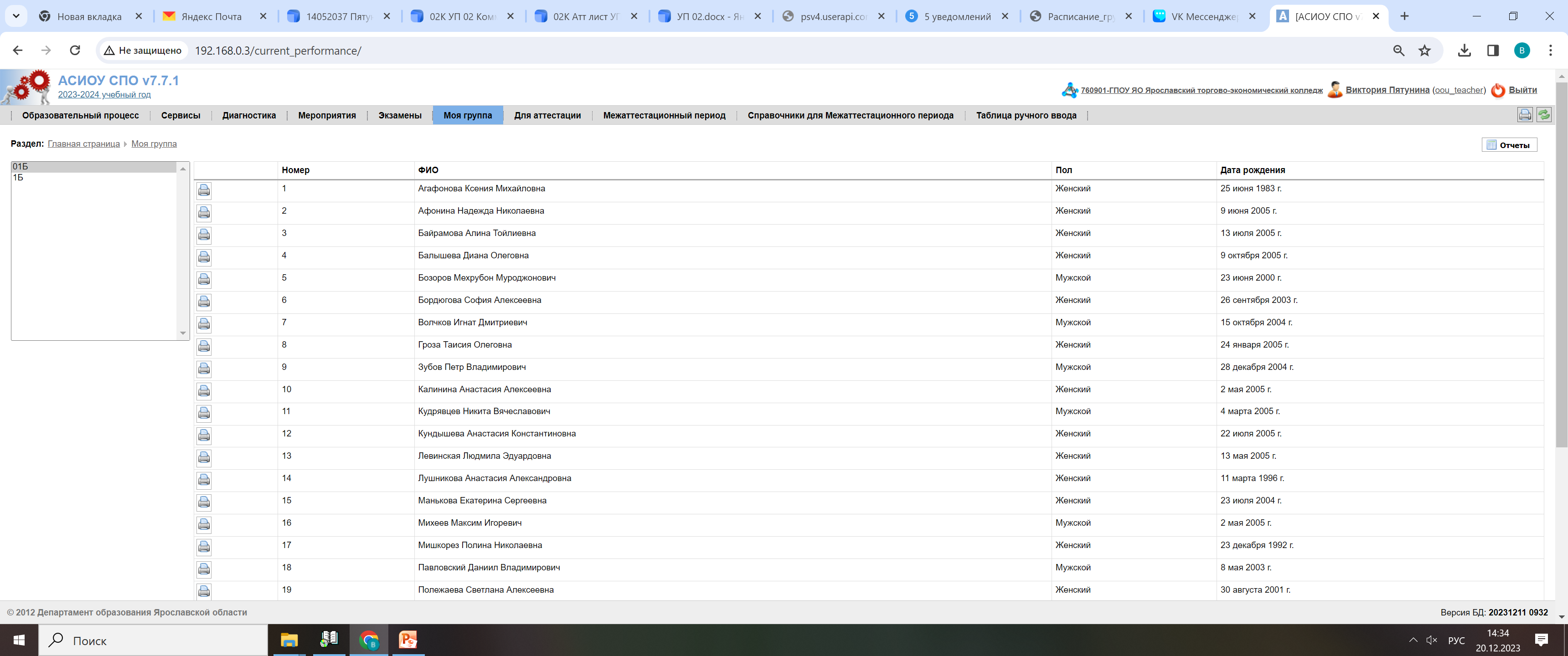 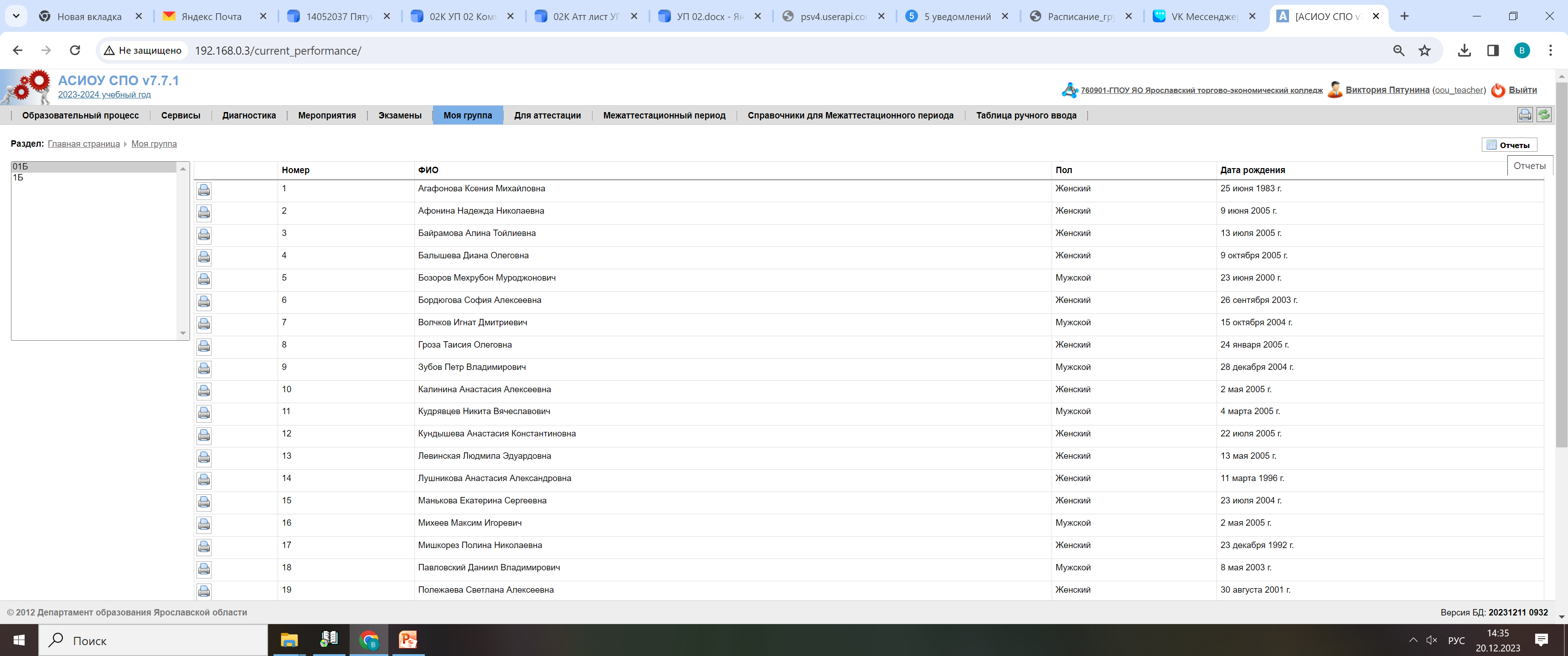 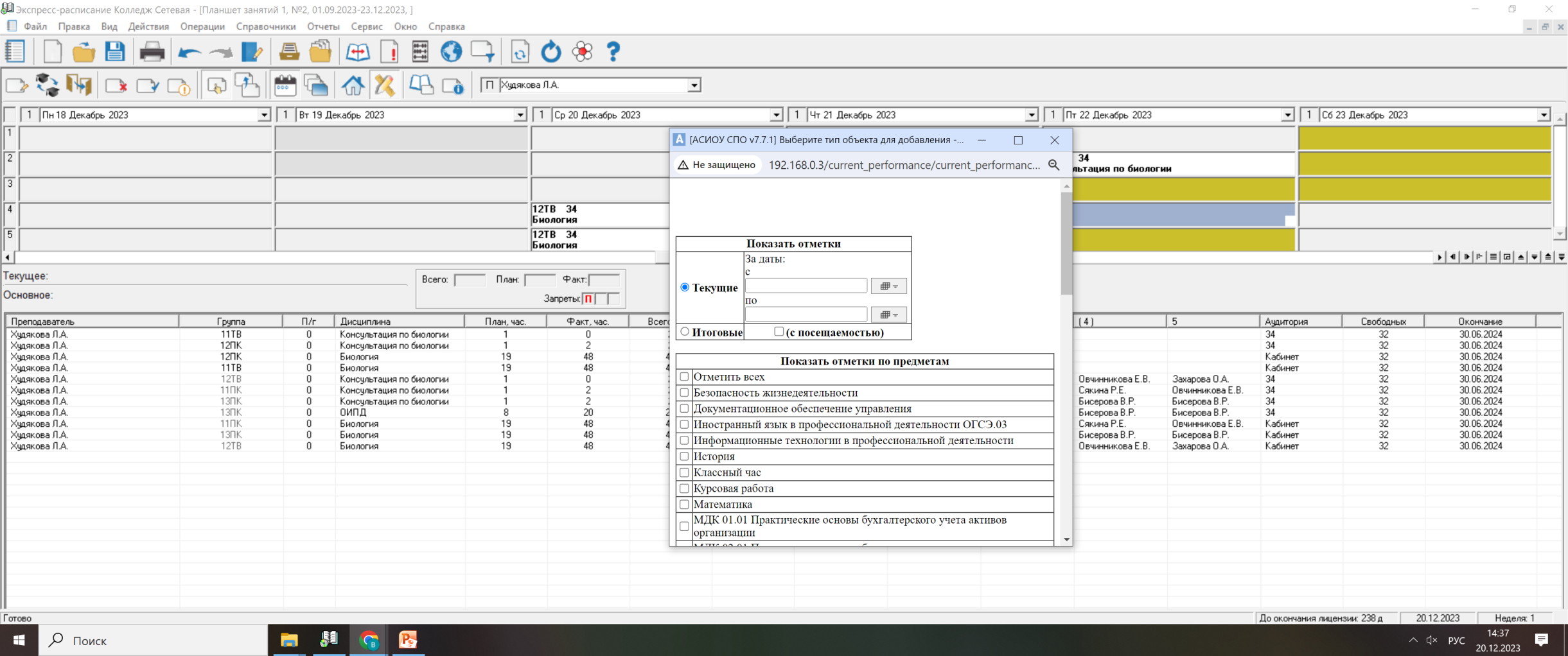 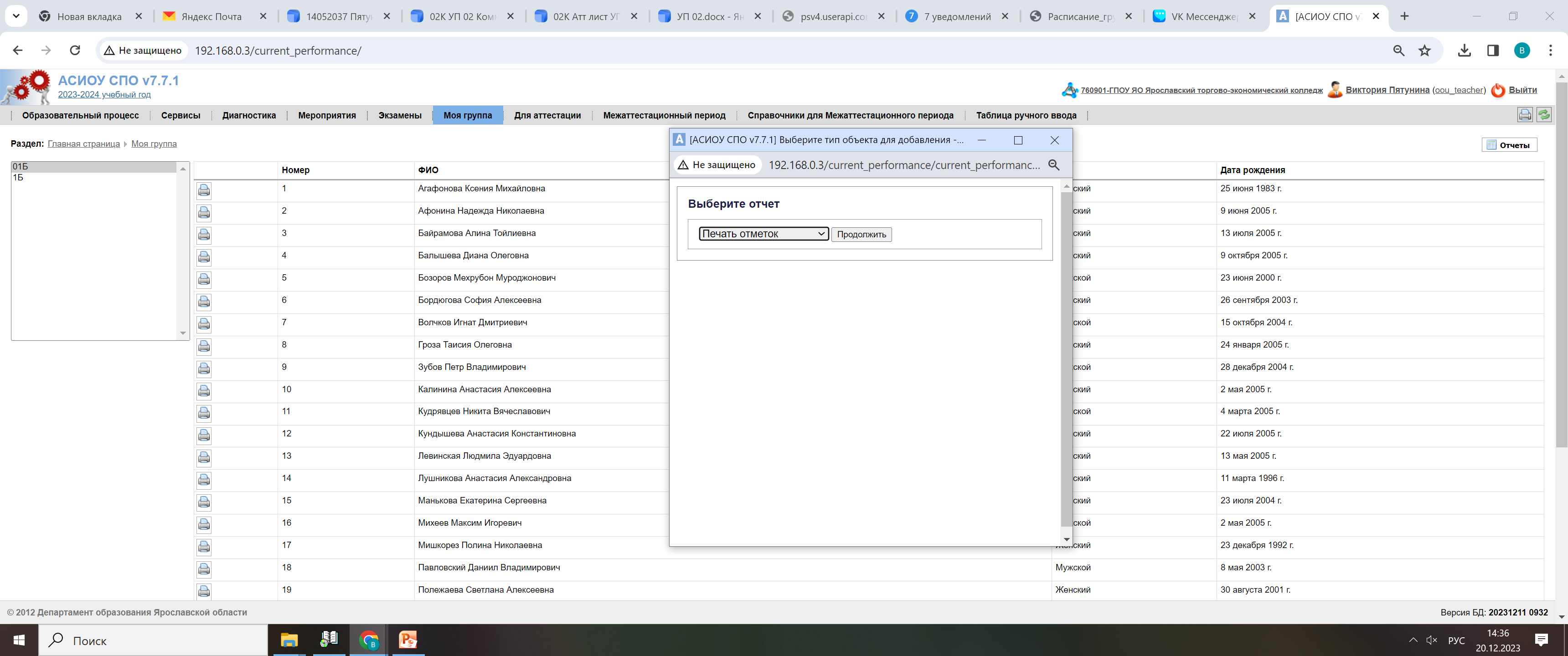